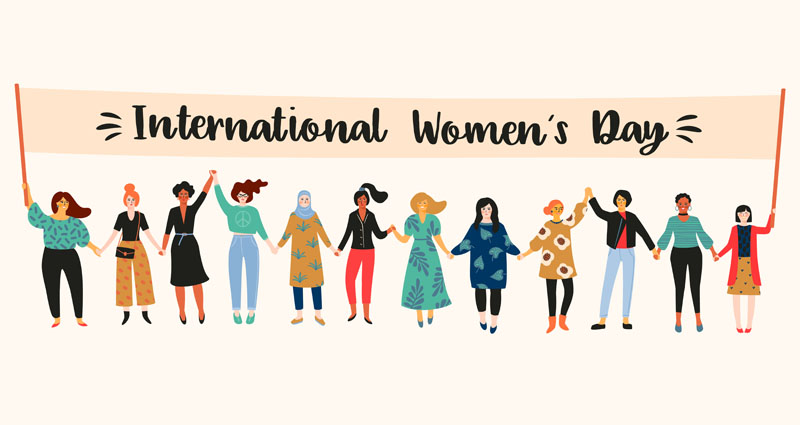 From great medieval queens to nurses in the First World War, the role of women throughout English history has often been overlooked.
Women in history!
Scan the QR codes below to discover more about women in history!
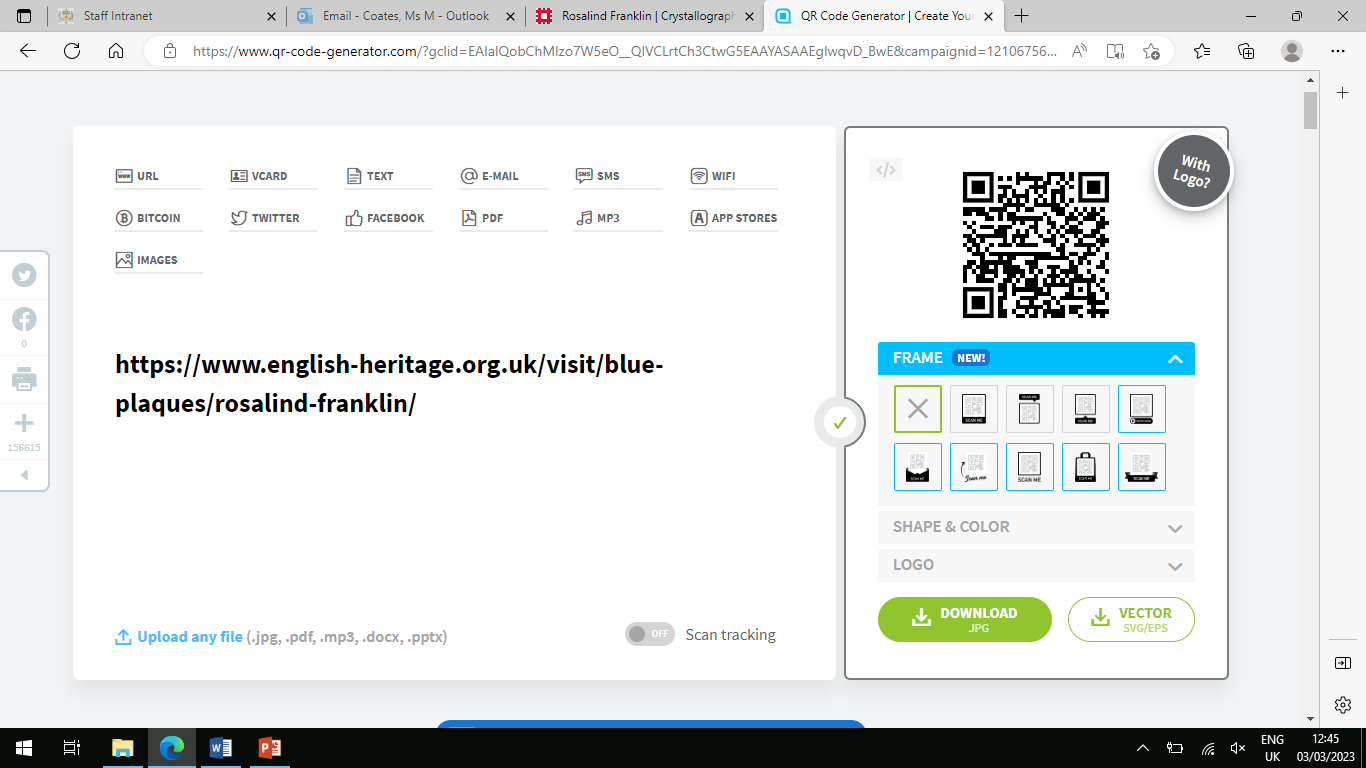 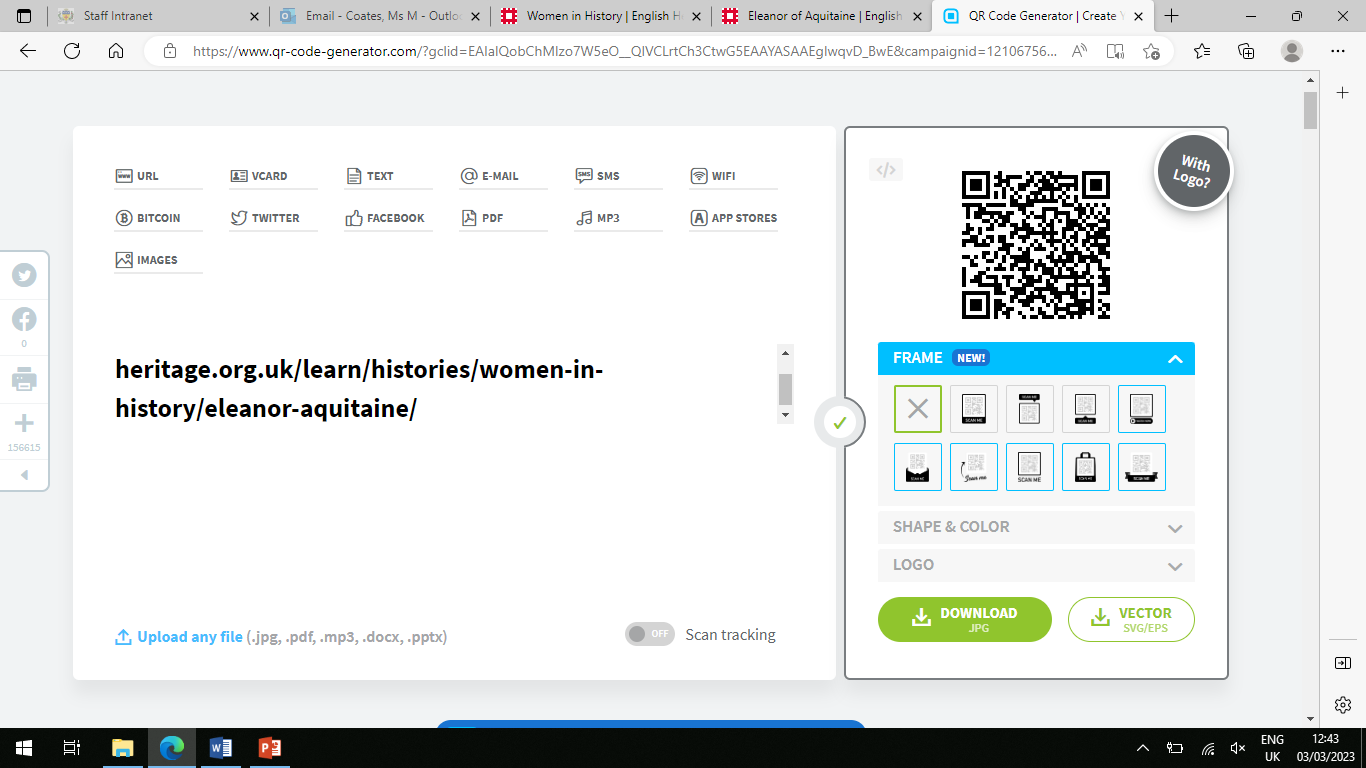 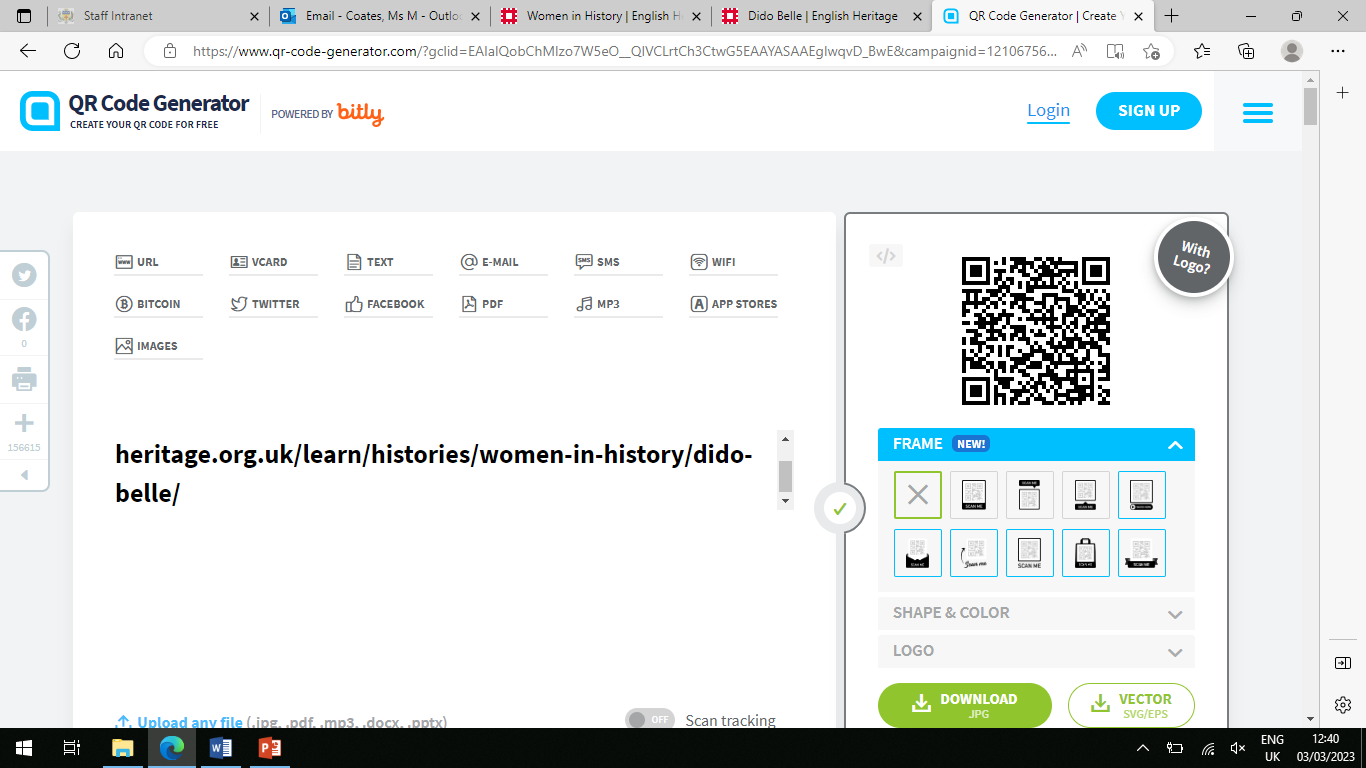 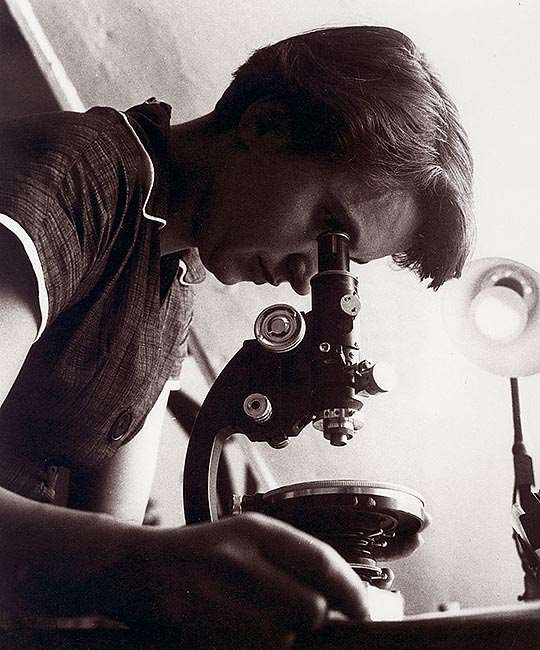 FRANKLIN, ROSALIND
DIDO ELIZABETH BELLE
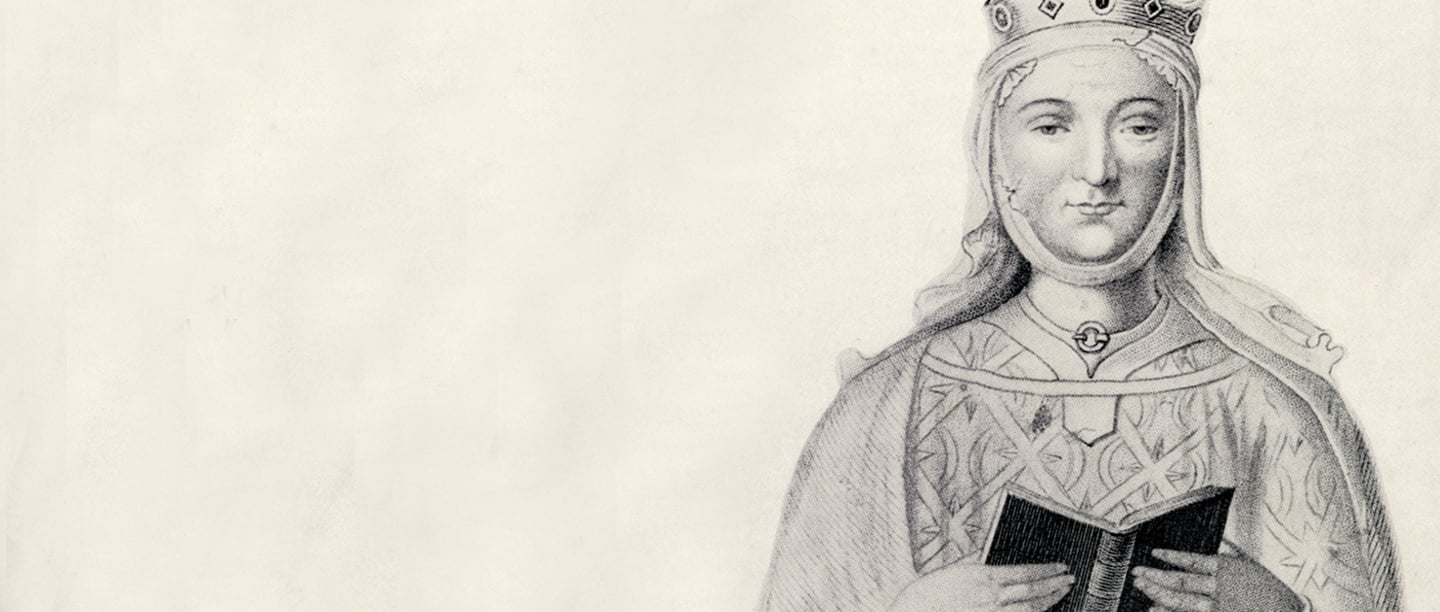 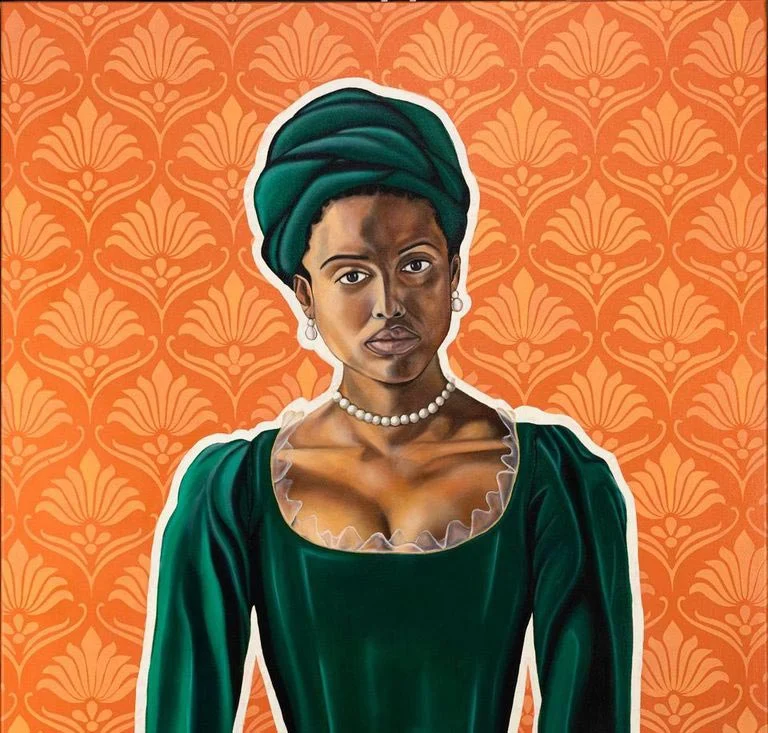 ELEANOR OF AQUITAINE